Maximizing the Beneficial Impact of the SEP
Total Florida Settlement
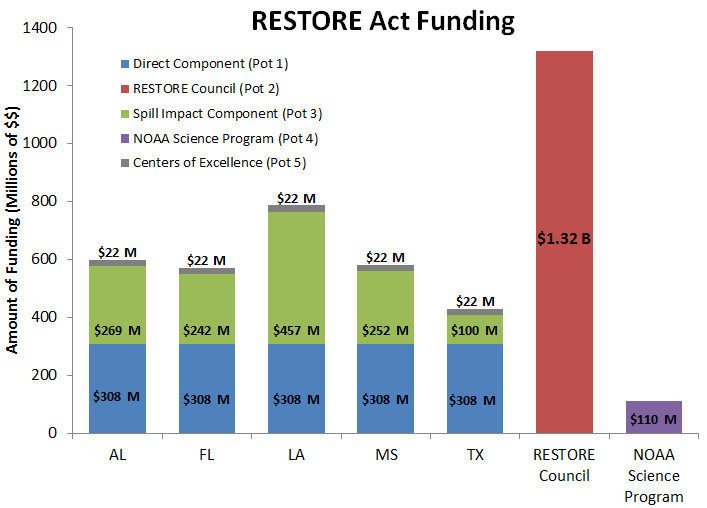 Major Source of Leveraging
Note:  BPXP settlement only
Source:  Environmental Law Institute
Total Florida Settlement
Economic Recovery
(75% to Panhandle)
Ecological/Recreational Restoration
(Panhandle Focused)
County Discretionary Use
Scientific Research
(Statewide)
Florida Direct Component
Note:  Includes Transocean + BPXP settlements
Source: Erin Deady
Total Florida Settlement
It’s Up to You!
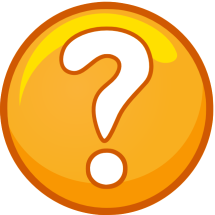 What Makes Sense for the SEP?
Environmental focus targeting
Estuaries and coastal waters
Regionally significant projects
Water quality improvement
Nutrient & sediment load reduction
Hydrologic restoration
Habitat restoration
Seagrass recovery
Pot 2 and NRDA funds can be leveraged for water quality improvement
Maximizing Impact
Scenario 1
$286M ÷ 23 counties = $12.4M/county
= $12.4M ÷ 15 years = $829K county/year

Scenario 2
$286M ÷ 15 years = $19M/year over 15 years
= 15 regionally significant projects each ~$19M+

Regionally significant project are more likely to attract leveraged funds
Council-Selected Component (Pot 2)
What are Regionally Significant Projects?
Projects that deliver benefits that extend beyond the boundaries of a single county

Projects conducted across two or more adjacent counties
Example:  Regional beneficial reuse of Tampa AWT wastewater

Projects conducted within the boundaries of a single county that generate regional benefits
Example:  Naples Bay/Rookery Bay restoration
Beneficial Reuse of Tampa AWT wastewater
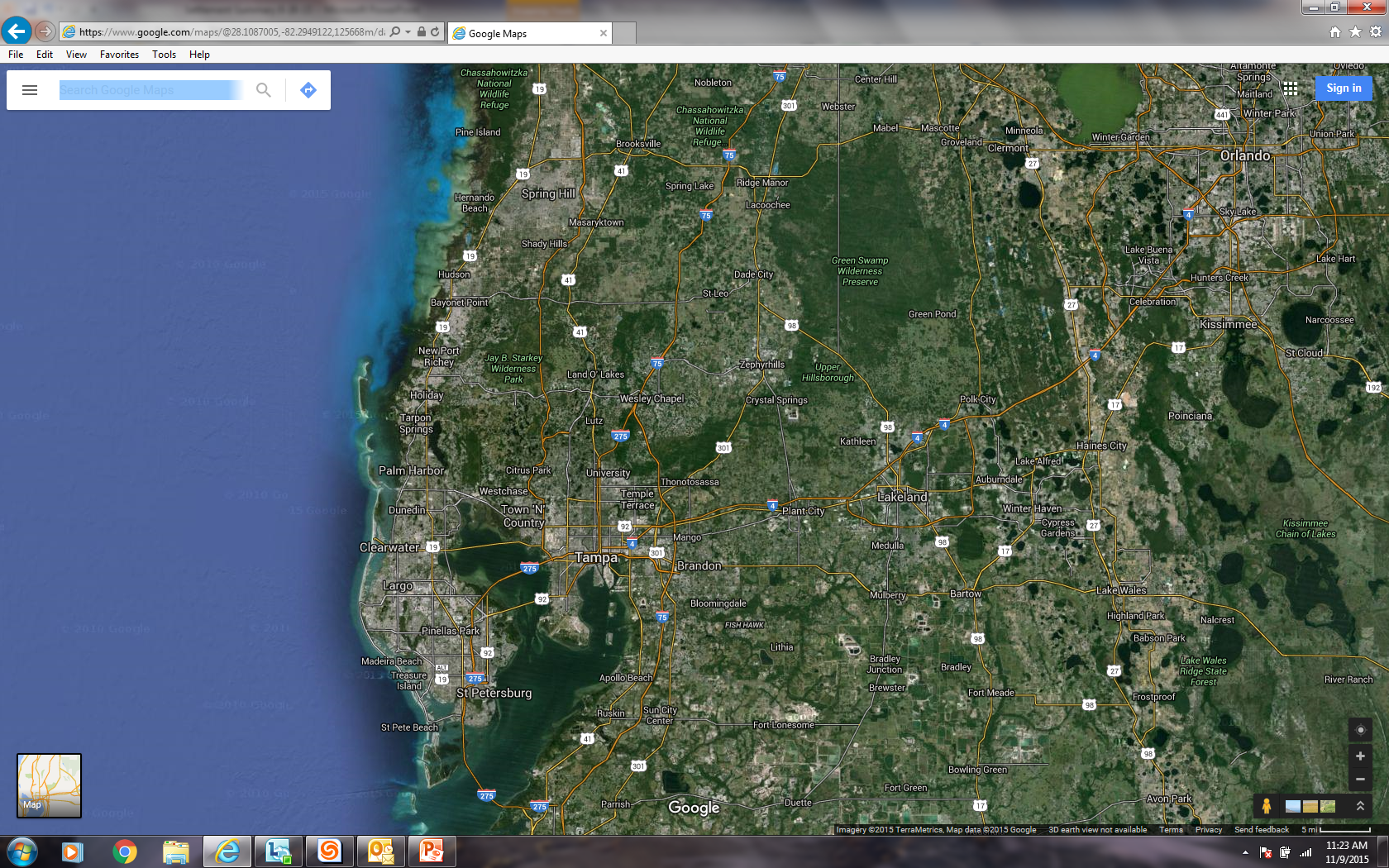 Regional Benefits

Major nitrogen load reduction from Tampa Bay

Rehydration of Crews Lake and the upper Pithlachascotee River

Recharge of regional potable water wellfields and affected lakes and wetlands
Naples Bay/Rookery Bay Restoration
Regional Benefits

Major nutrient load reduction from Naples Bay

Restoration of natural salinity patterns in Naples Bay and Rookery Bay

Re-establishment of native oyster bars

Seagrass recovery
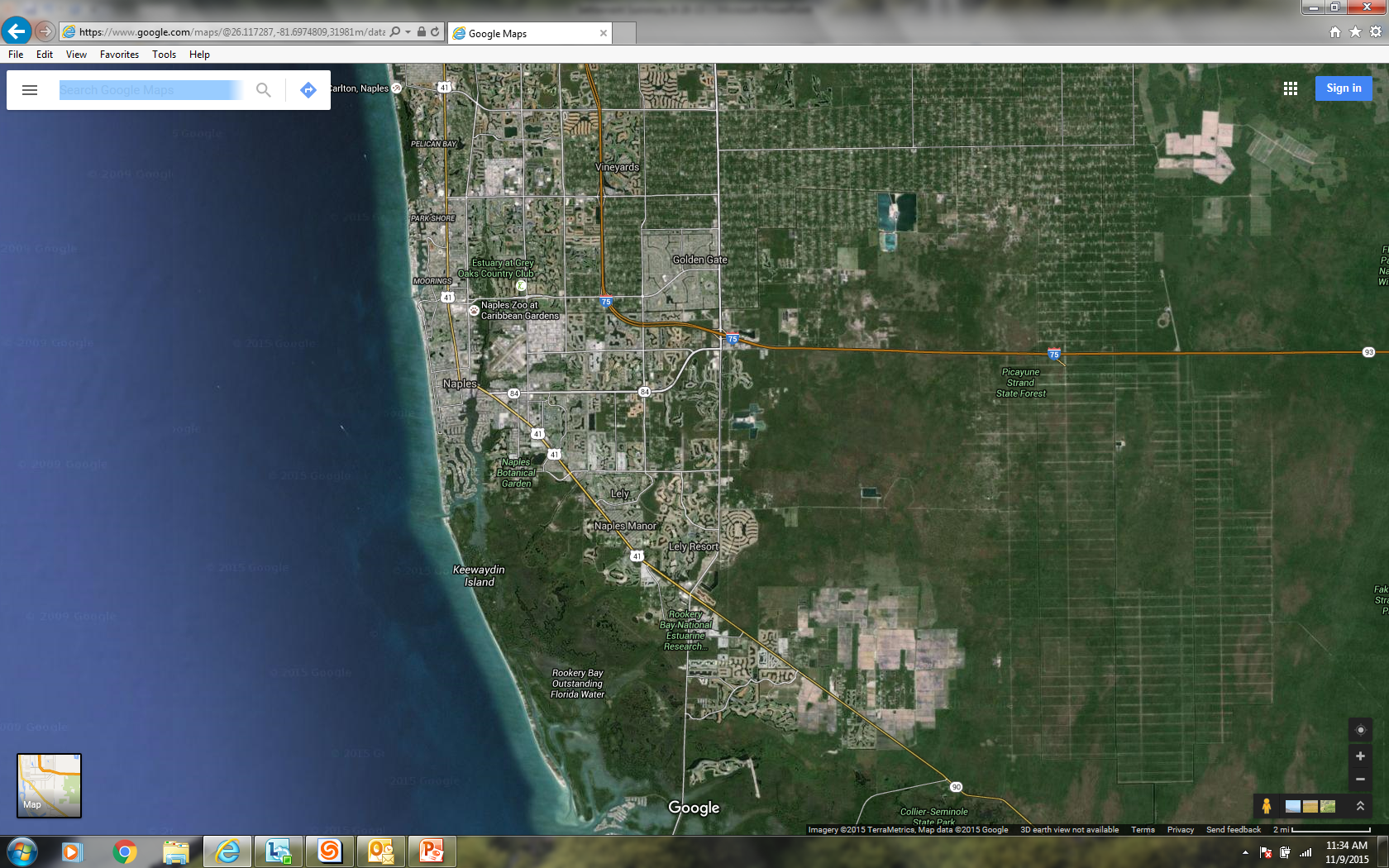 Potential Sources of Leverage
Other Restore Act sources (Pots 1 and 2)
Individual county economic settlements
Other DWH settlement sources
Triumph Gulf Coast = economic projects
NFWF = environmental projects
NRDA = environmental and recreational projects
State/regional agency sources
FDEP
319 grants = stormwater
Amendment 1 = land acquisition
Water Management Districts
SWIM Program funds
Local government cooperative funding
Panhandle focused
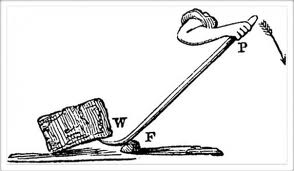 County-Independent SEP Development Process
DEP Project Portal
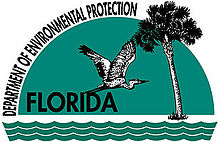 Potential Projects
Sort, screen, map, evaluate & rank
Projects
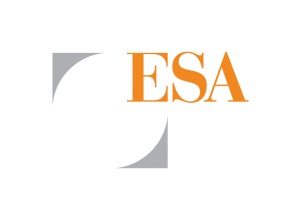 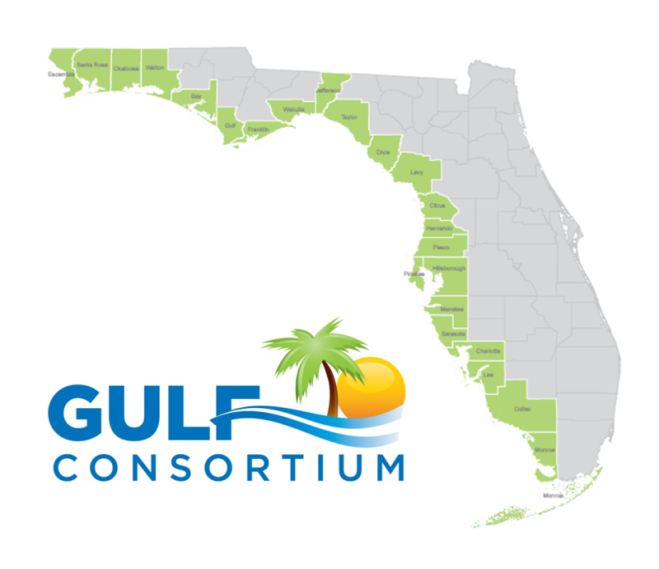 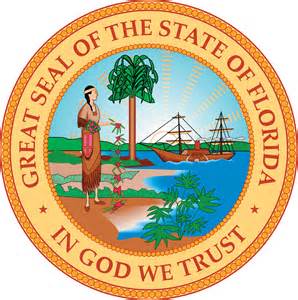 Final SEP Submitted to the Council
Draft SEP
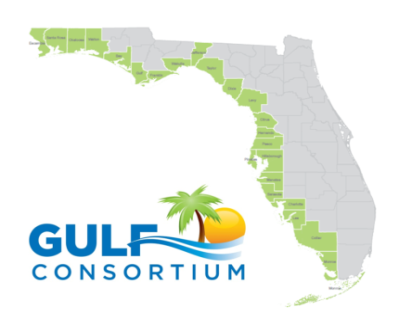 County-Driven SEP Development Process
Individual Counties
Potential Projects
Conceptual Designs & Feasibility Studies
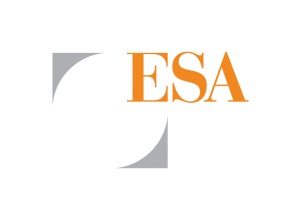 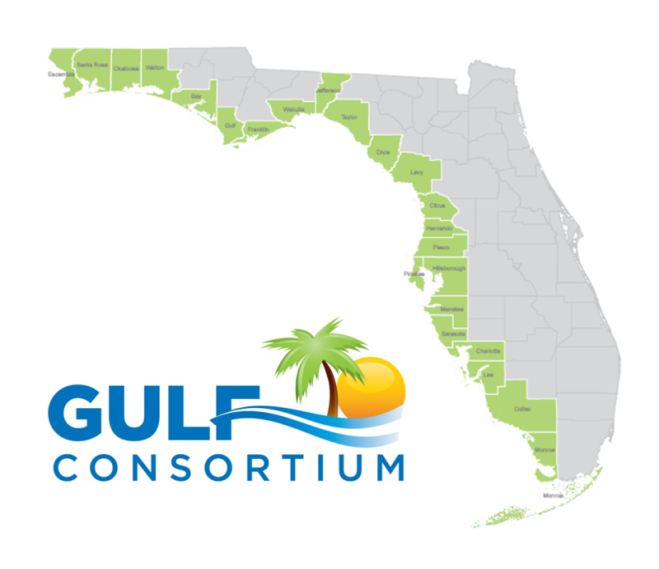 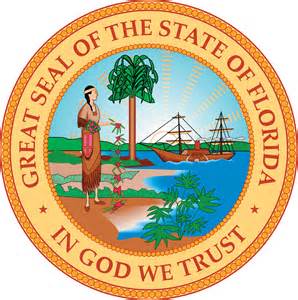 Final SEP Submitted to the Council
Grant-Ready
Draft SEP